ДОКЛАД НА ТЕМУ: «ВЛИЯНИЕ СОВРЕМЕННЫХ ПЕДАГОГИЧЕСКИХ ТЕХНОЛОГИЙНА ПОВЫШЕНИЕ УЧЕБНОЙ И ТВОРЧЕСКОЙ МОТИВАЦИИ ОБУЧАЮЩИХСЯ».
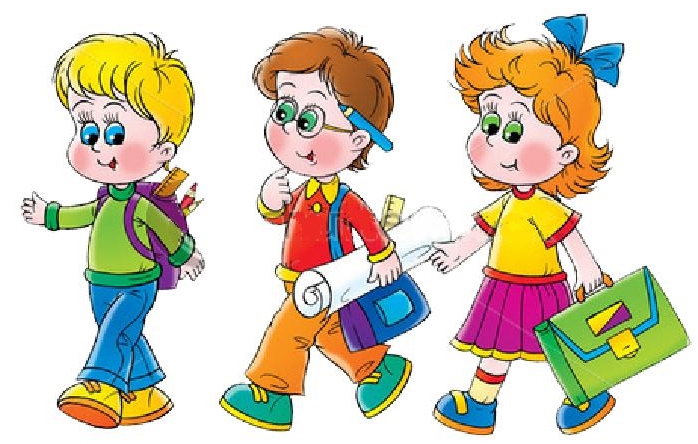 ПЕДАГОГИЧЕСКУЮ ТЕХНОЛОГИЮ ОПРЕДЕЛЯЮТ КАК:
Совокупность приёмов –область педагогического знания, отражающего характеристики глубинных процессов педагогической деятельности, особенности их взаимодействия, управление которыми обеспечивает необходимую эффективность учебно – воспитательного процесса.
Совокупность форм, методов, приёмов и средств передачи социального опыта, а так же техническое оснащение этого процесса. 
Совокупность способов организации учебно – познавательного процесса или последовательность определённых действий, операций, связанных с конкретной деятельностью учителя и направленных на достижение поставленных целей (технологическая цепочка).
СОВРЕМЕННЫЕ ПЕДАГОГИЧЕСКИЕ ТЕХНОЛОГИИ:
Личностно –ориентированная 
Технология уровневой дифференциации 
Проблемное обучение  
Игровые 
Групповые 
ИКТ 
Здоровьесберегающие
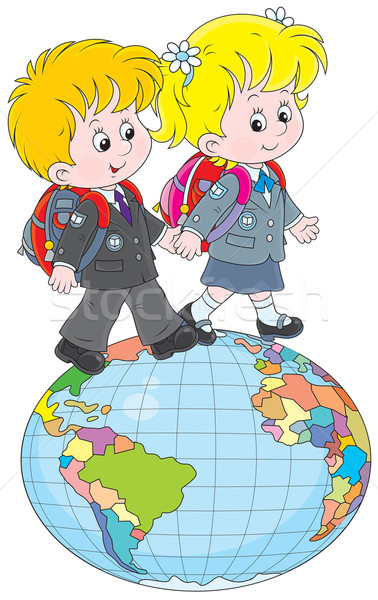 ТЕХНОЛОГИЯ УРОВНЕВОЙ ДИФФЕРЕНЦИАЦИИ
Дифференциация способствует более прочному и глубокому усвоению знаний, развитию индивидуальных способностей обучающихся, развитию самостоятельного творческого мышления.
ПРОБЛЕМНОЕ ОБУЧЕНИЕ
Использование методов, основанных на создании проблемных ситуаций, позволяют  нацелить ребят на поиск и решение сложных вопросов, требующих актуализации знаний.
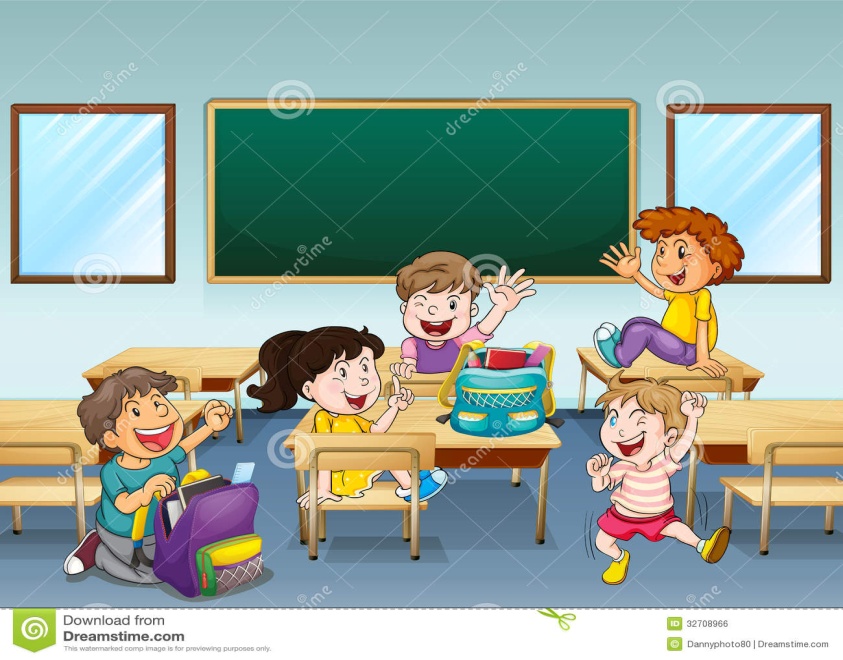 ИГРОВЫЕ ТЕХНОЛОГИИ
Включение в урок игровых моментов делает процесс обучения более интересным, создаёт у обучающихся хорошее настроение, помогает преодолевать трудности во время урока.
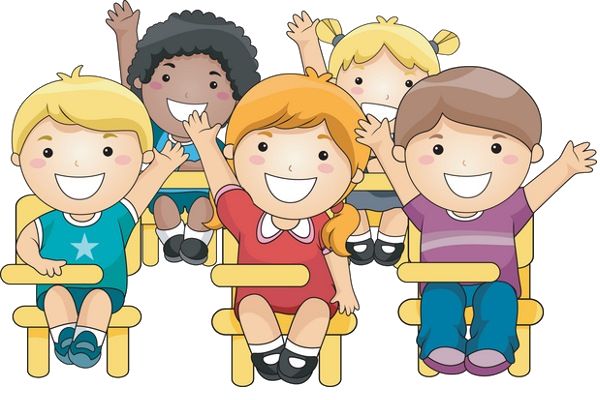 ГРУППОВЫЕ ТЕХНОЛОГИИ
Позволяет организовать активную самостоятельную работу на уроке, даёт возможность опросить всю группу в короткий срок.
ИНФОРМАЦИОННО – КОММУНИКАЦИОННЫЕ ТЕХНОЛОГИИ
Главным преимуществом данных технологий является наглядность, так как большая доля информации усваивается с помощью зрительной памяти.
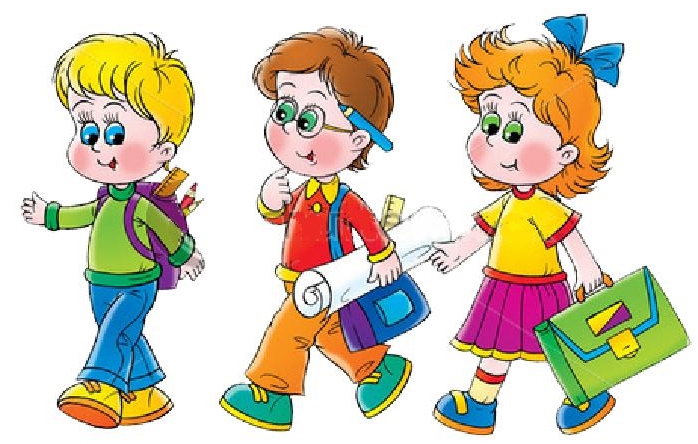 ЗДОРОВЬЕСБЕРЕГАЮЩИЕ ТЕХНОЛОГИИ
Использование данных технологий позволяет равномерно во время урока распределять различные виды заданий, чередовать мыслительную деятельность, определять время подачи сложного учебного материала.
ВЫВОД:
Современные педагогические технологии позволяют:
Привлекать пассивных слушателей;
Делать занятия более наглядными;
Обеспечивать учебный процесс новыми, ранее недоступными материалами; 
Приучать учащихся к самостоятельной работе с материалом;  
Обеспечивать моментальную обратную связь; 
Повышать интенсивность учебного процесса; 
Воспитывать терпимость, восприимчивость к разнообразию культур; 
Активизировать познавательную активность учащихся, а следовательно, желание изучать предмет;
Объективно оценивать действия учащегося; 
Накапливать статистическую информацию в ходе образовательного процесса;
Реализовывать личностно – ориентированный подход;
Дисциплинировать самого учителя, формировать интерес к работе.